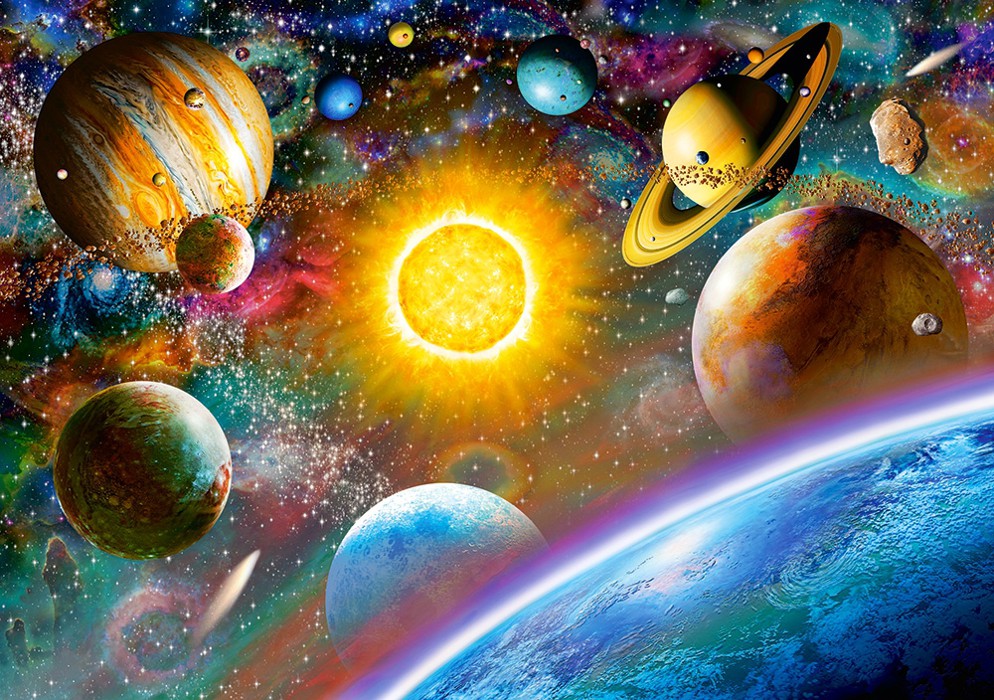 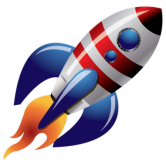 Отправляемся в путь
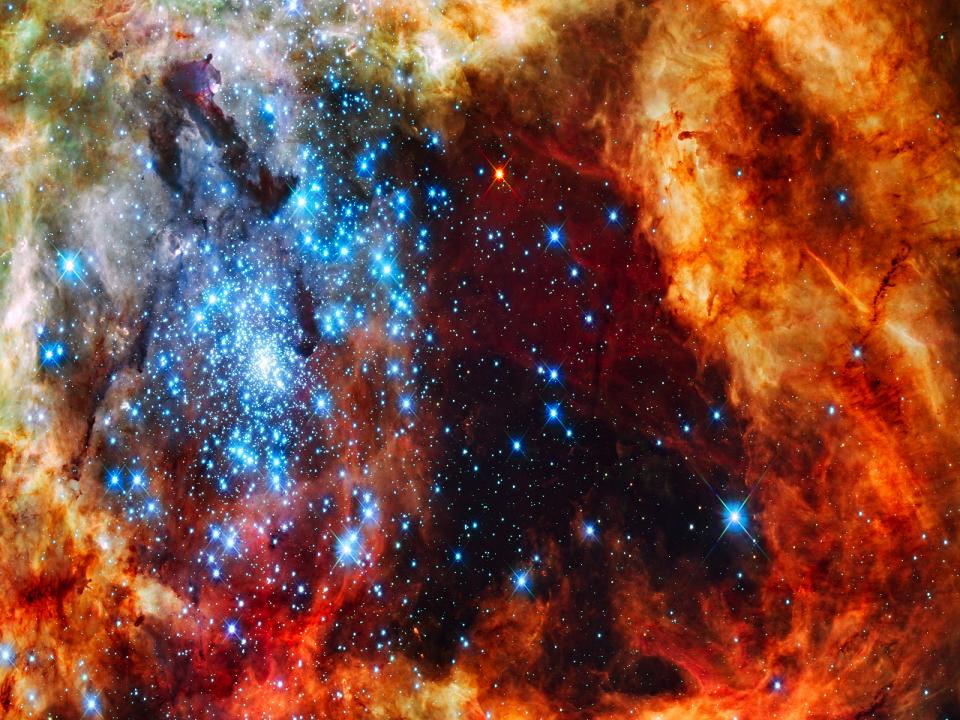 Сосчитай дальше
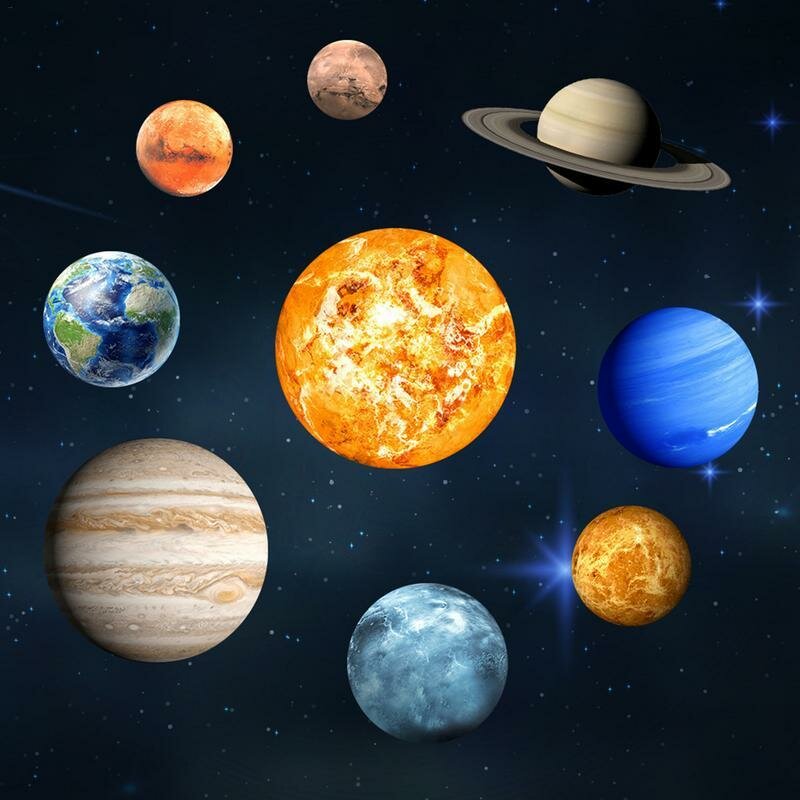 Назови соседей цифр
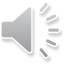 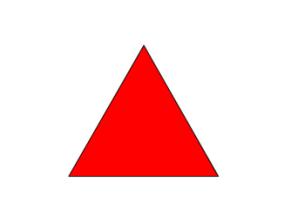 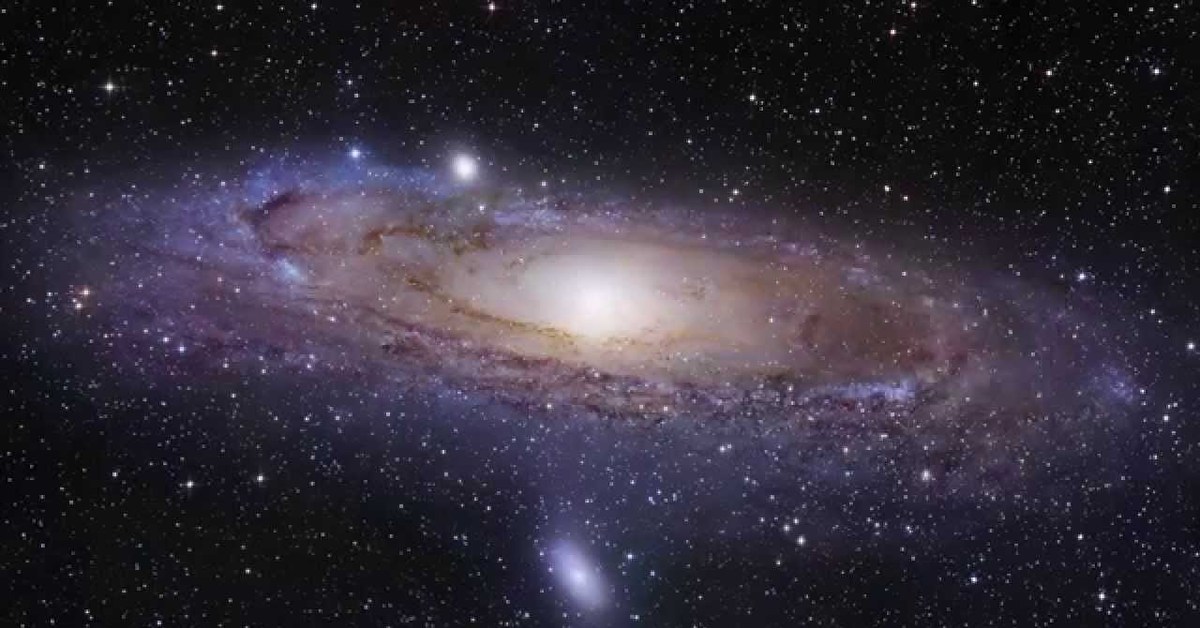 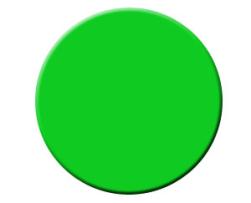 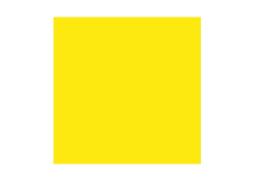 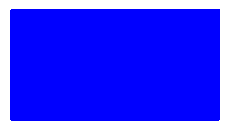 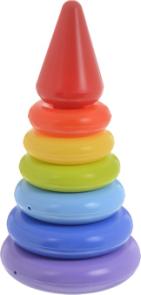 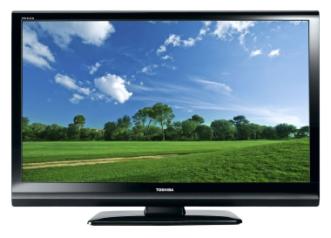 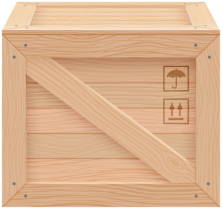 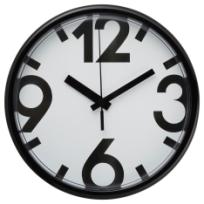 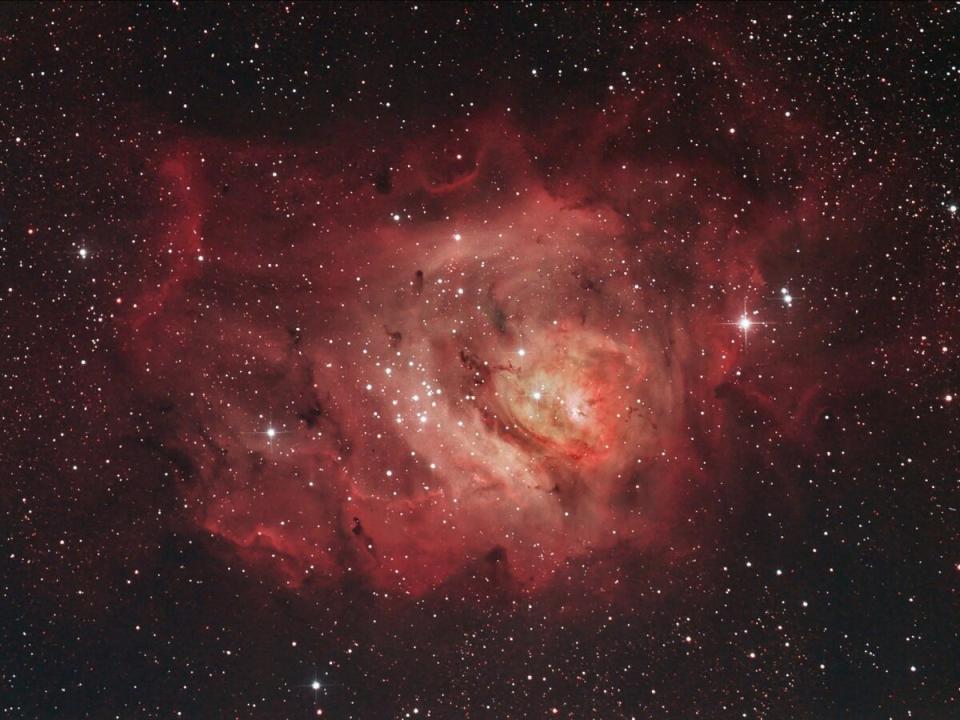 Физкультминутка
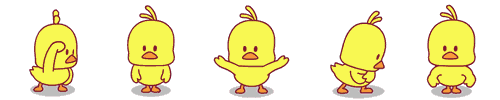 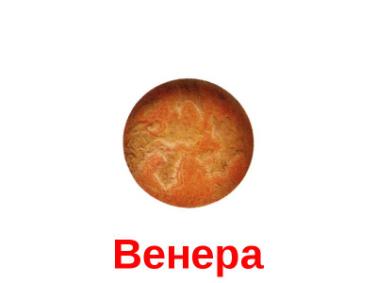 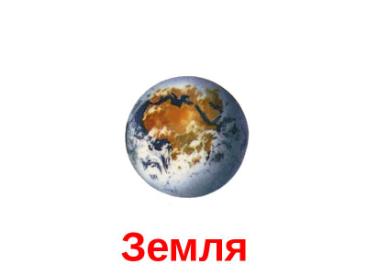 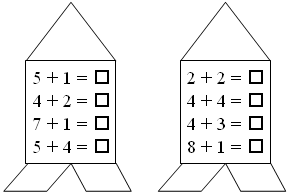 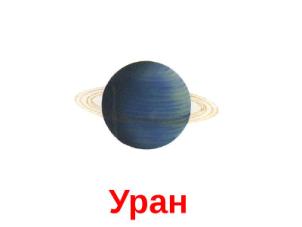 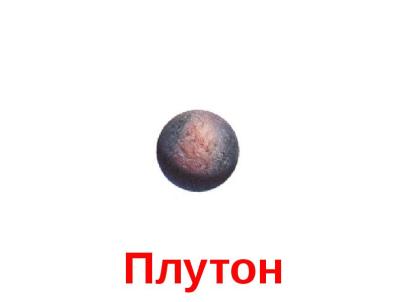